SE3910Week 1, Class 1
Today – Introductions
The students (informally)
The instructor
Safety Review
Policy
The course
Tomorrow (If you are in that section)
Lab 1, S365 (Purchase Beaglebone black kit BEFORE)
Wednesday
Class 1-2, here (CC118)
SE-2811
Slide design: Dr. Mark L. Hornick
Content: Dr. Hornick
Errors: Dr. Yoder
1
[Speaker Notes: Full agenda:
Return Exam
Questions about lab due tomorrow in class?
Threads: Locking on null object
Threads: invokeLater
Threads: The squares example
Decorator Class Diagram
More on Java IO
Class diagrams
Design Principles 
in the patterns we’ve seen so far	
Compare with alternatives
Decorator vs. array approach suggested in class
Non-decorator array – decorator can be added on without modifying the original hierarchy
Decorator has “before-after” and possibly other combinatorial control that would be hard-coded in array
[Show “screenshot” of discussion from class? Or just re-type?]
Strategy vs. Decorator class diagrams side-by-side
Structural difference (inheritance optional in Strategy pattern?)
Decorator vs. “Strategy” array


Perhaps next:
	Coding Starbuzz coffee (?)
	Add real patterns
		ArrayList – null-checking
Java I/O: Students do coding examples

		http://stackoverflow.com/questions/9358821/should-i-extend-arraylist-to-add-attributes-that-isnt-null]
Equipment
Purchase beaglebone black kit (~$65) from Tech Support
Used in Lab 2
(Optional) Tools – e.g.  needle-noise pliers
Check out short-term
Kit (breakout board, breadboard cape, LCD cape, USB Oscilloscope)
Small parts (also may desire to purchase)
SE-2811
Dr.Yoder
2
Course Overview
(See schedule, take notes)
SE-2811
Dr.Yoder
3
Flow Examples
For two minutes, write down with your team a list of as many things that flow that you can think of.
SE-2811
Dr.Yoder
4
What causes things to flow?
For a few examples, let’s think about WHY the flow occurs.  What makes it flow faster or slower?
SE-2811
Dr.Yoder
5
What is Voltage?
Suppose I rub my shoes across the floor…
	“Voltage” is what exists between my finger and the doorknob before I touch it.

Does voltage require current to exist?

Variable Name: V  (Or, rarely, E (electromotive force))
Voltage is measured in Volts (V).  We celebrated Alexandra Volta’s birthday a few weeks back.
6
SE-2811
Dr.Yoder
What is current?
Current is what exists when I touch the doorknob.  It is the flow of charge


Does current require voltage to exist?

Variable name: I
Current is measured in Amps. (A) One amp is (for this course) a LOT of current!
SE-2811
Dr.Yoder
7
A Very Simple Circuit
What is the voltage across the resistor?
+
+
Resistor
Power Supply
5V
-
-
SE-2811
Dr.Yoder
8
Resistance
Measures how much a device keeps current from flowing through it.  More resistance, less current flow. (all other things being equal)
The variable name is usually R
The units are Ohms (Ω)
Ω = V/A
For the purposes of this class, 1Ω is very small.
“Resistance is futile if < 1Ω” (Or even 10 Ω)
SE-2811
Dr.Yoder
9
Resistance
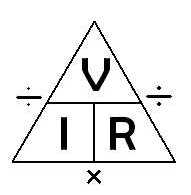 V=IR
For a given resistor, 
If current increases, voltage …
If voltage increases, current …
For a given voltage,
If the resistance increases, the current…
SE-2811
Dr.Yoder
10
Resistance
V=IR
Exercise: Suppose we have 3.3V across a 1 Ohm resistor. What is the current through the resistor?
SE-2811
Dr.Yoder
11
Power
Exercise: How do you compute energy in Physics?  
What are the units for energy?
Exercise: How do you compute power in Physics (excluding electricity?) Write as many examples as you can. 
What are the WI units for power?

How do you computer power in circuits?
SE-2811
Dr.Yoder
12
Power
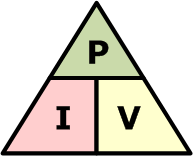 Substituting in V=IR, we find…



Exercise: Find a formula without V.


Exercise: For a given resistor, if I double the voltage, how does the power change?
http://www.electronics-tutorials.ws/resistor/res_7.html
http://paperclip.rcs.ac.uk/index.php/Basic_Electrical_Theory
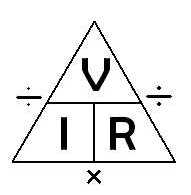 SE-2811
Dr.Yoder
13
Power
Suppose I have a 1Ω resistor with 3V across it.
What is the current through the resistor?

What is the power through the resistor? 
What do you think will happen if the resistor is a ¼ Watt resistor? (As many are)
SE-2811
Dr.Yoder
14
Cartoon
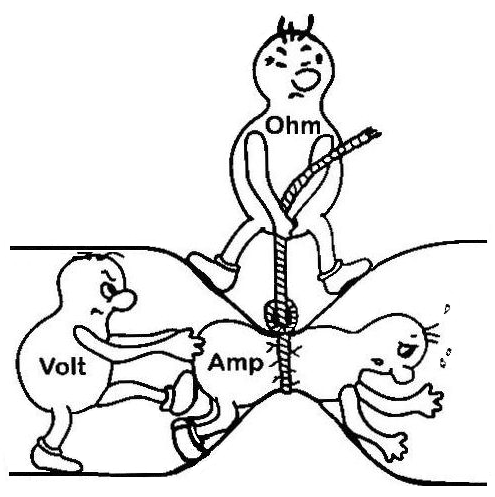 One source: http://www.sengpielaudio.com/calculator-ohmslaw.htm
SE-2811
Dr.Yoder
15
Review: Voltage & Current
What is the voltage across the resistor?
+
+
Resistor
Power Supply
5V
-
-
SE-2811
Dr.Yoder
16
Review: Resistance & Power
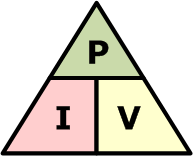 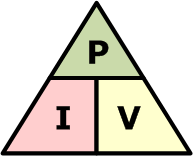 Exercise: According to this answer, 
20mA is (possibly) enough to fibrillate
your heart.  Supposing your internal
resistance is 100 Ω, what voltage is 
needed?
Image sources: http://www.electronics-tutorials.ws/resistor/res_7.html
http://paperclip.rcs.ac.uk/index.php/Basic_Electrical_Theory
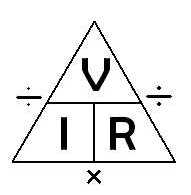 SE-2811
Dr.Yoder
17
[Speaker Notes: A]
Example 1: Open switch
Compute all currents & voltages
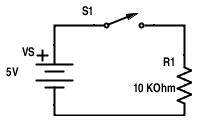 SE-2811
Dr. Yoder
18
Example 2: Closed switch
Compute all currents & voltages
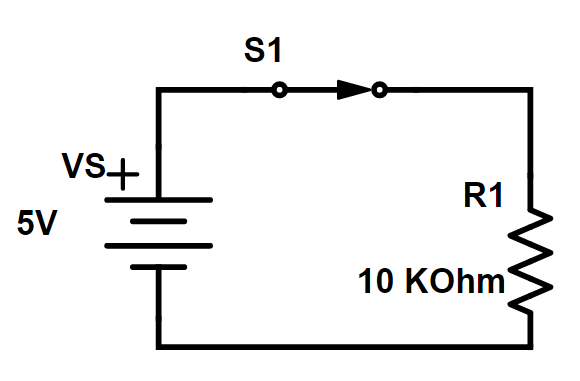 SE-2811
Dr. Yoder
19
Example 3: Charging a battery
If 30mA desired through VL (charging), what should R be?
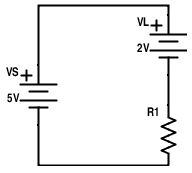 SE-2811
Dr.Yoder
20
Example 4: Powering an LED
If 30mA desired through L1 what should R be? (Voltage drop across L1 is 2 V, regardless of current)
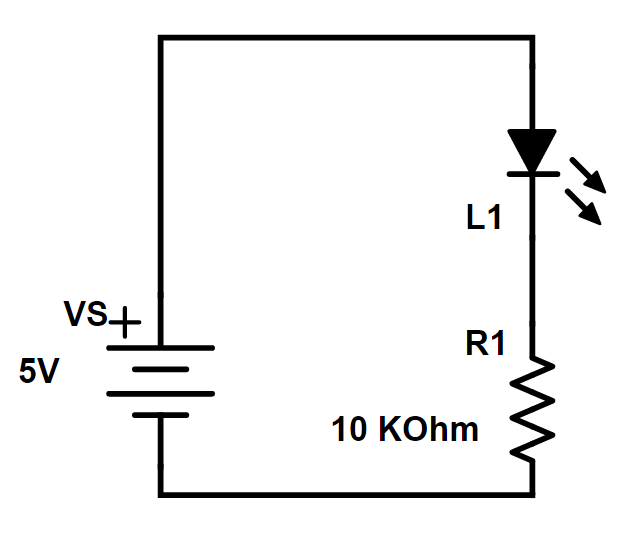 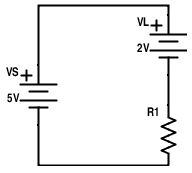 21
Exercise:
Illustrate two threads running in parallel on a sequence diagram.
SE-2811
Dr.Yoder
22
Parallel Resistors
Kirchoff’s Voltage Law
Voltage is between points, regardless of path
Kirchoff’s Current Law
Current splits
Series Resistors
(Similarly)
SE-2811
Dr.Yoder
23
Equivalent Resistance
Resistors that are wired in parallel or series behave exactly like their equivalent resistor
If we know voltage, can find current
If we know current, can find voltage.
It can be tricky to recognize parallel and series circuits
SE-2811
Slide design: Dr. Mark L. Hornick
Content: Dr. Hornick
Errors: Dr. Yoder
24
Warning…
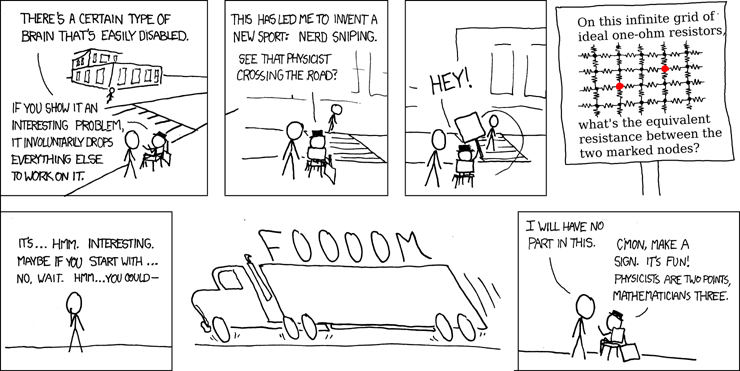 Originally from: http://www.thegooglestory.com/glat.html
http://xkcd.com/356/
SE-2811
Dr.Yoder
25
Examples
At which dot is the "pressure" (voltage) highest in each circuit?If time: Which circuit draws more current?
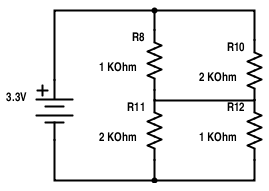 SE-2811
Dr.Yoder
26
Resistor Limits
A resistor follows Ohm’s law; V=IR







http://physics.stackexchange.com/questions/55534/physical-interpretation-of-y-intercept-in-a-current-vs-voltage-graph
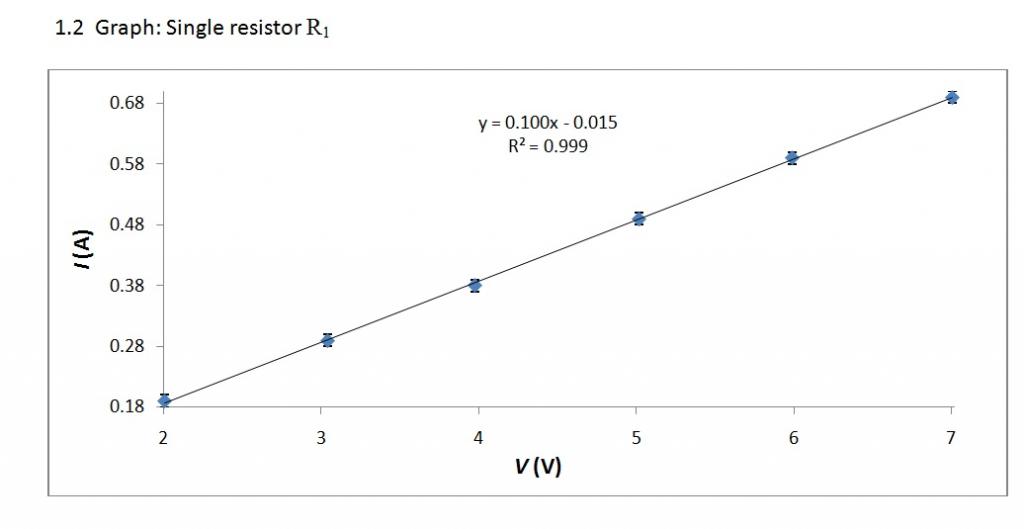 SE-2811
Dr.Yoder
27
How do resistors fail?
They burn up, literally
For many resistors, the maximum steady-state generation of heat they can handle is ¼ watt
Can calculate with P = IV = V2/R = I2R (subbing in V=IR)

Ex: Find the minimum ¼ W resistance that is safe with a (non-Beaglebone) 3.3 V source?
SE-2811
Dr.Yoder
28
How do diodes fail?
Same way as resistors – they burn up
So total temperature is the limiting factor
How to determine max V or I?
If a voltage is applied across an LED current will flow through the LED
The higher the voltage, the more current will flow
But this does NOT follow Ohm’s Law; V≠IR
SE-2811
Dr.Yoder
29
LED current-voltage curves
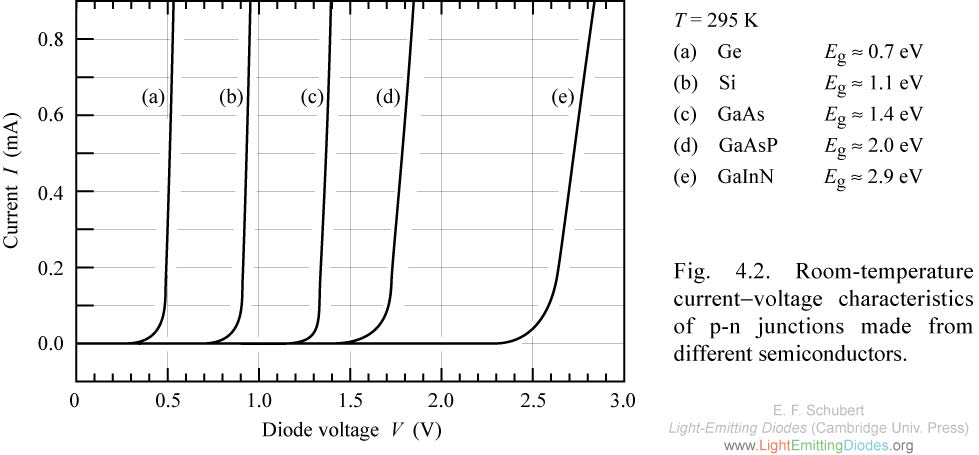 http://www.ecse.rpi.edu/~schubert/Light-Emitting-Diodes-dot-org/chap04/chap04.htm
SE-2811
Dr.Yoder
30
Our “mental model(s)” for diodes
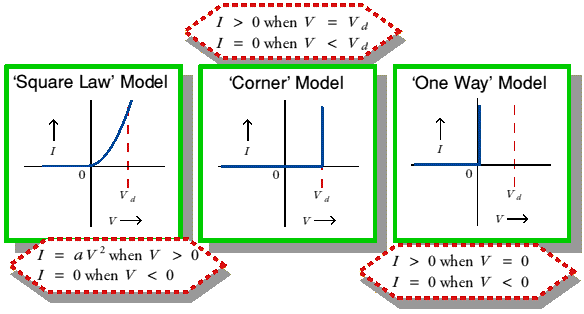 https://www.st-andrews.ac.uk/~www_pa/Scots_Guide/info/comp/passive/diode/chars/chars.htm
SE-2811
Dr.Yoder
31
LED current and voltage limits
So if we apply a voltage higher than the transition Vd to the LED (c), the current will be…

If we force a current in the 0.5 mA range through the LED (c), the voltage will be …

Ex: Decide will more likely damage the component? 1 mA or 2V? Explain.
SE-2811
Dr.Yoder
32
Selecting an LED resistance value
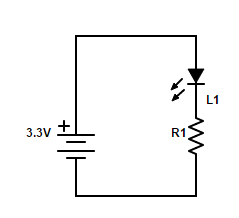 Suppose L1 is a diode with Vd = 1.8 V
Ex: Write a formula relating the current through L1 to R1.
Ex: Solve for R1 if we want the (max) current to be 10 mA.
SE-2811
Dr.Yoder
33